ASSISTECHTechnology Solutions for the Mobility & Education of the Visually Impaired
M Balakrishnan
CSE Department, IIT Delhi
3/10/2017
IIT Delhi
1
Key Challenges
Census 2011 Data
Disabled population:	21 Million
Visual disability:		48.6 %

Societal Inclusion
	Independent Mobility
	Education
3/10/2017
IIT Delhi
2
White Cane – A Reliable Companion
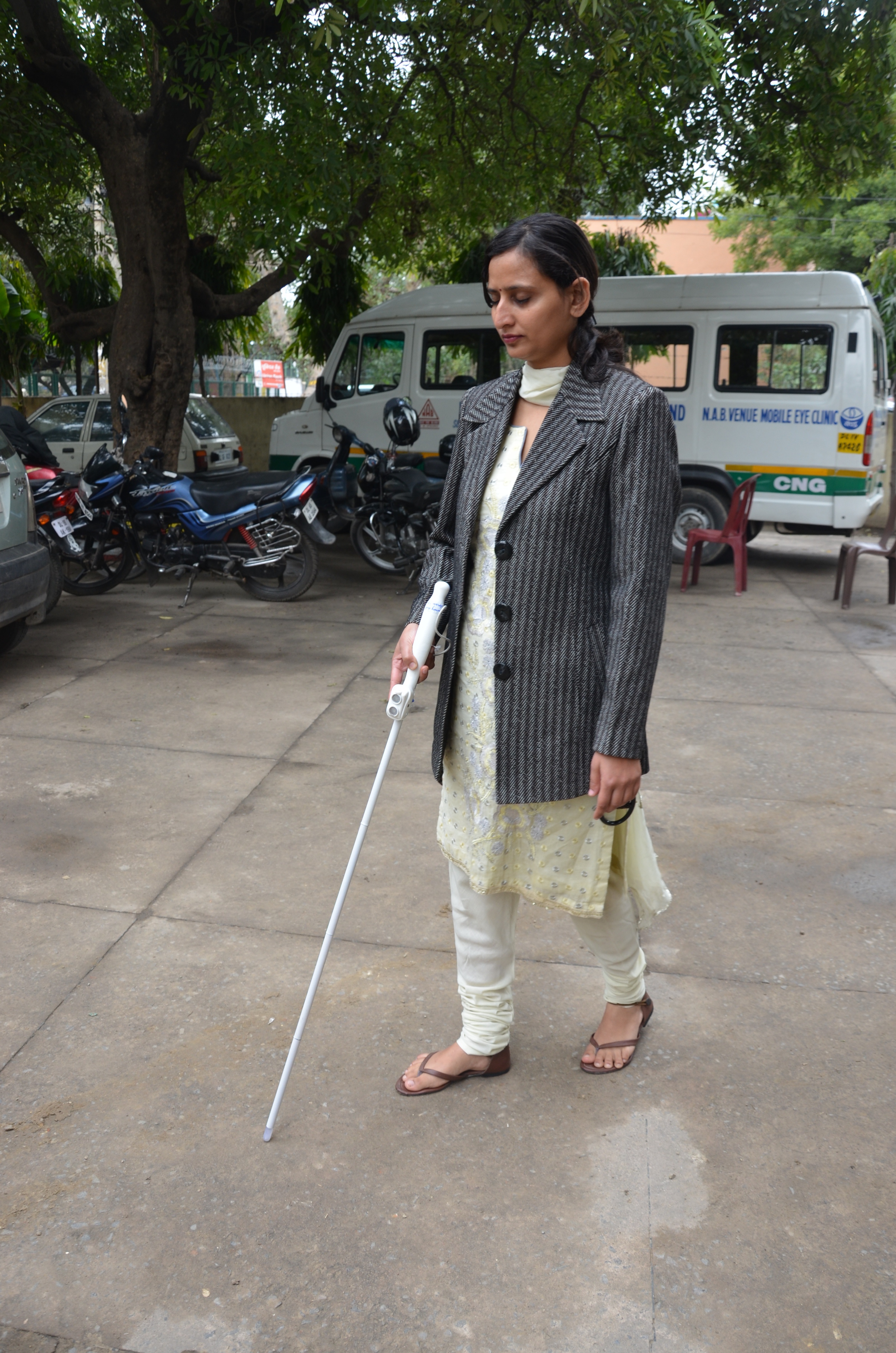 3/10/2017
IIT Delhi
3
Independent Mobility
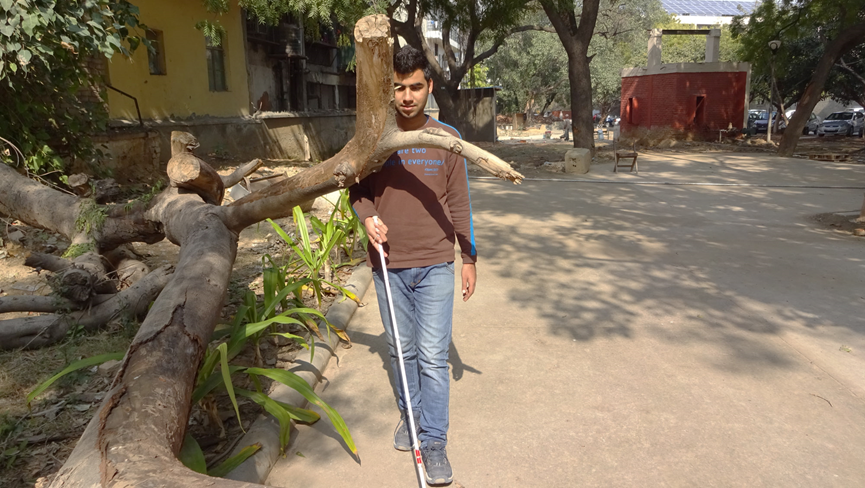 3/10/2017
IIT Delhi
4
SmartCaneTM
Ultrasonic ranging – 3 meters
Warning through intuitive vibratory patterns
Complements white cane functionality
Detachable handle
Suitable for all grips
 Low power & chargeable
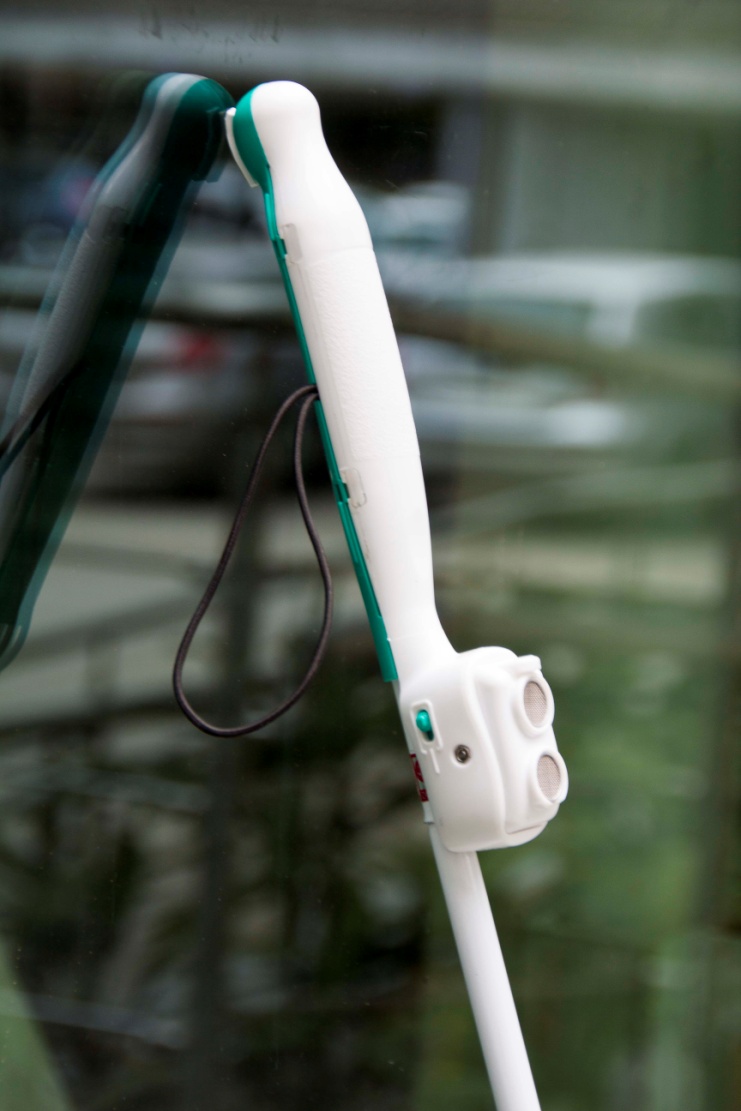 Knee-above + non-contact
obstacle detection
3/10/2017
IIT Delhi
5
Product- Resources & Accessories
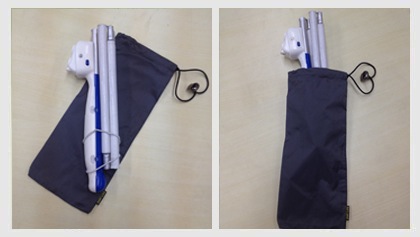 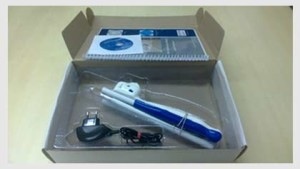 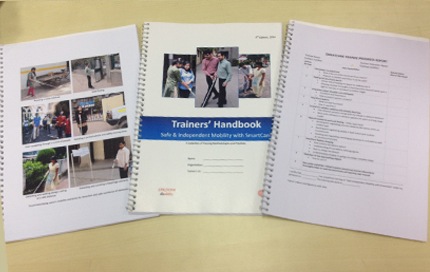 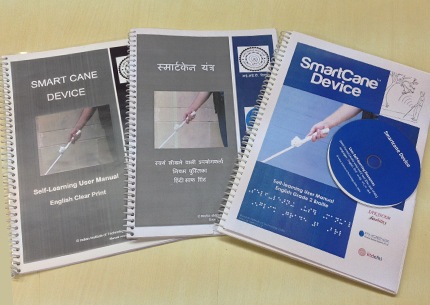 3/10/2017
IIT Delhi
6
SmartCaneTM Journey
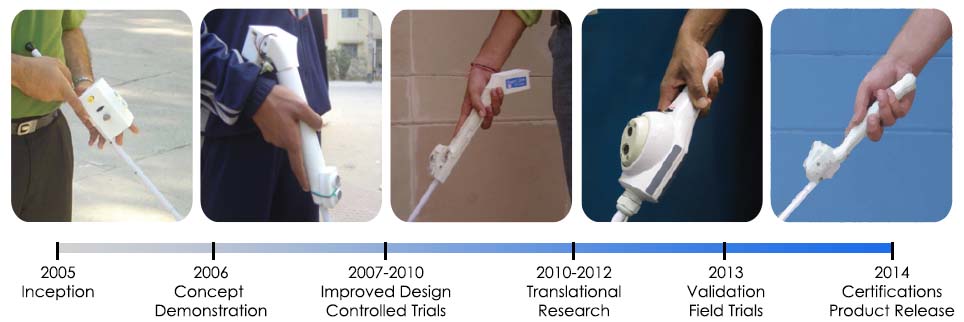 3/10/2017
IIT Delhi
7
Mobility ContinuedPublic Bus Access
3/10/2017
IIT Delhi
8
Public Bus Access Challenges
Route No ?
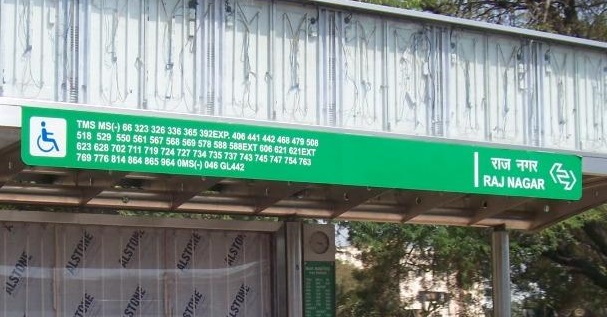 Where is the entry door ?
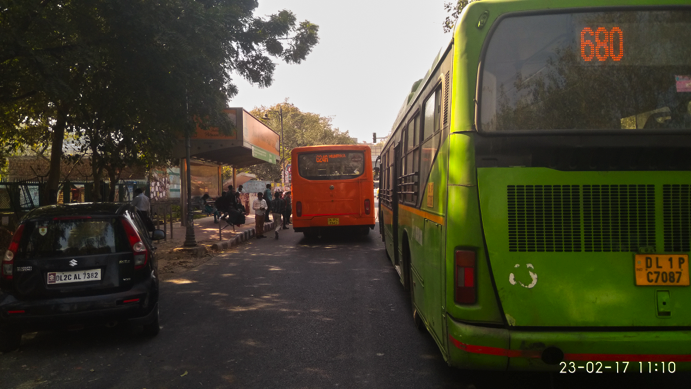 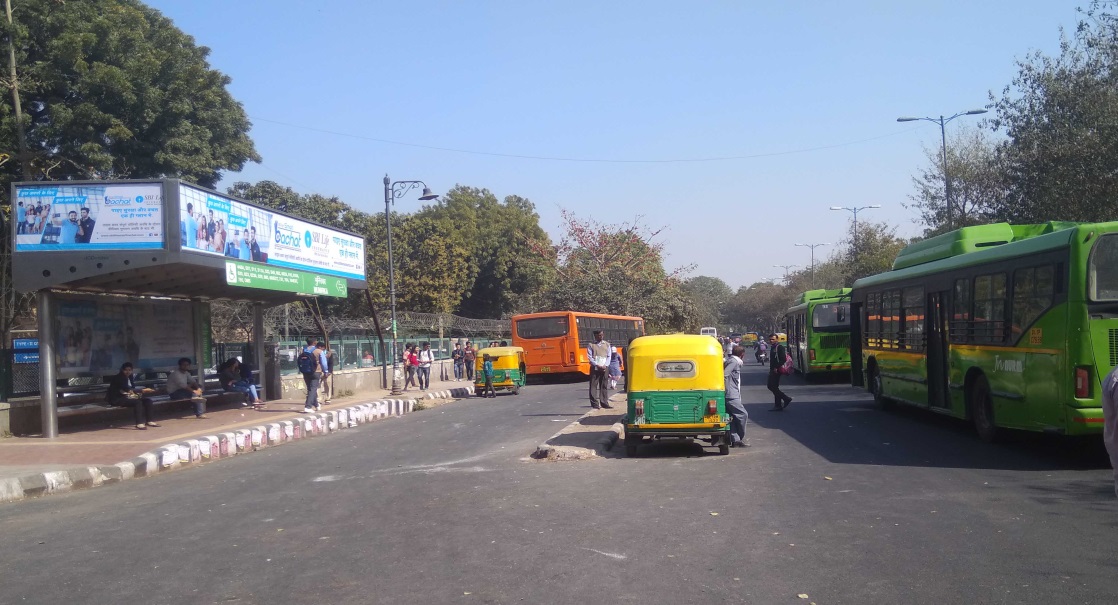 3/10/2017
IIT Delhi
9
Bus Access: Challenges not the Same
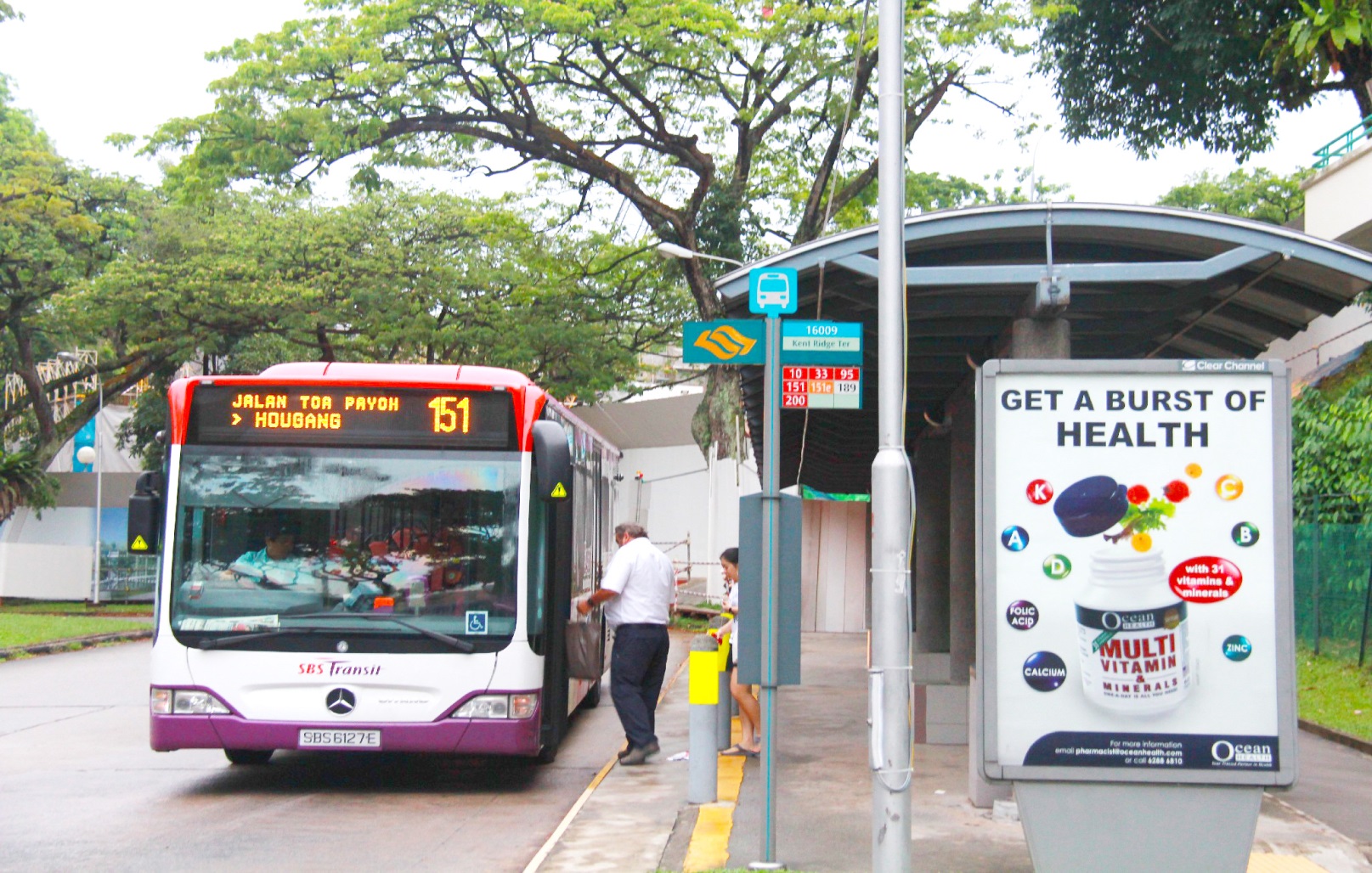 3/10/2017
IIT Delhi
10
OnBoardTM
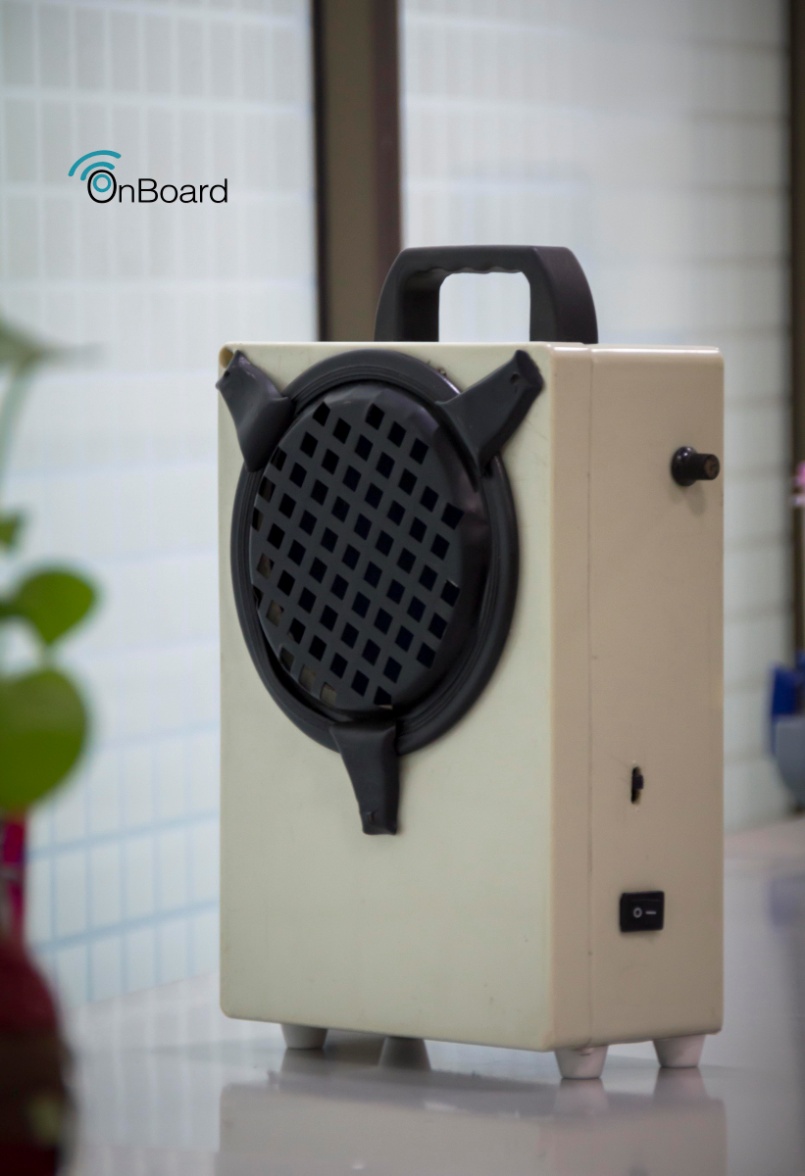 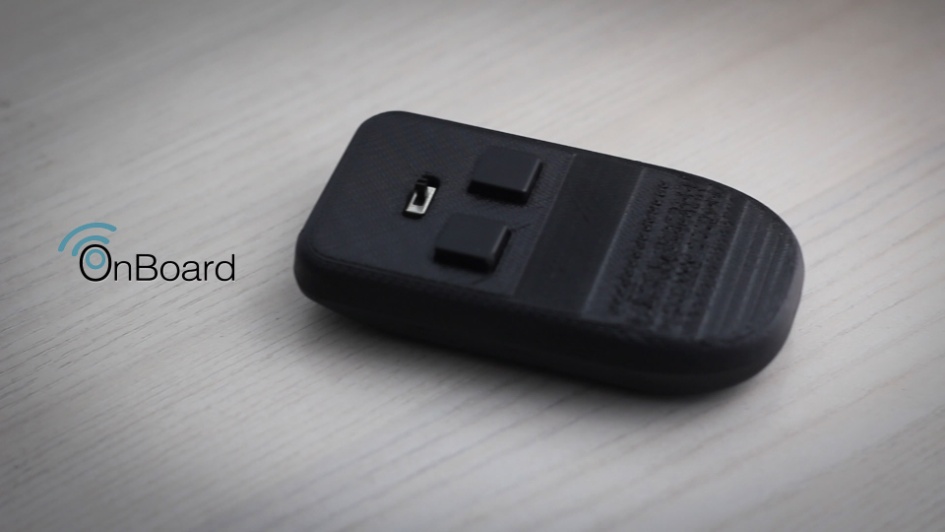 3/10/2017
IIT Delhi
11
Working Principle (Query Stage)
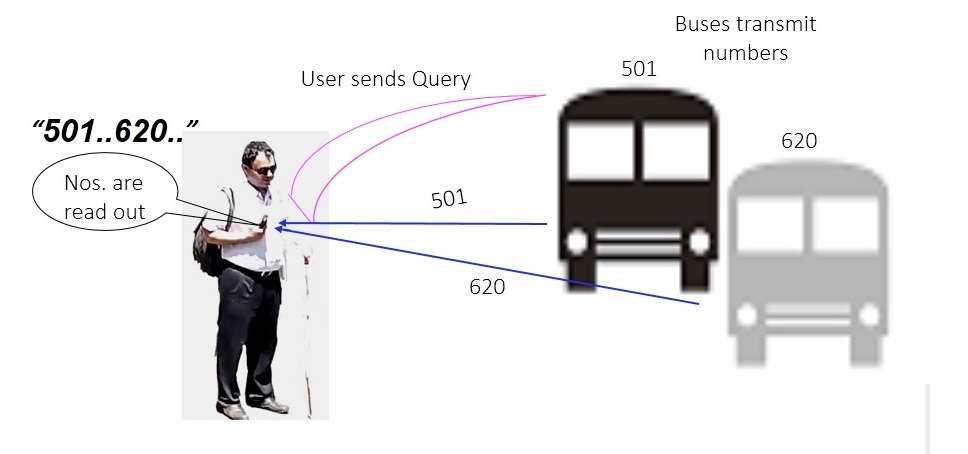 User presses the Query button (user module)
RF query sent to all buses in the vicinity. 

Buses respond with their route numbers 
User module reads out all the route numbers
3/10/2017
IIT Delhi
12
Working Principle (Selection Stage)
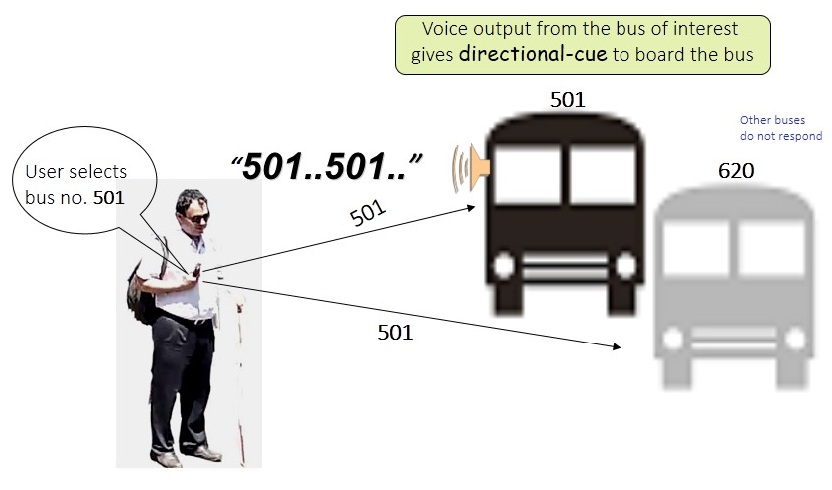 In case a route number is of user interest
User presses the Select button (user module)

This triggers a voice output from the speaker (bus module fixed near the door)
Acts as auditory cue for locating the door
3/10/2017
IIT Delhi
13
Deployment of Bus Module
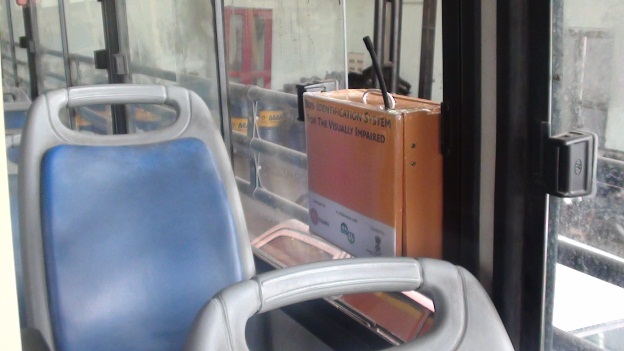 Speaker and Antenna module installed on the railings next to the door
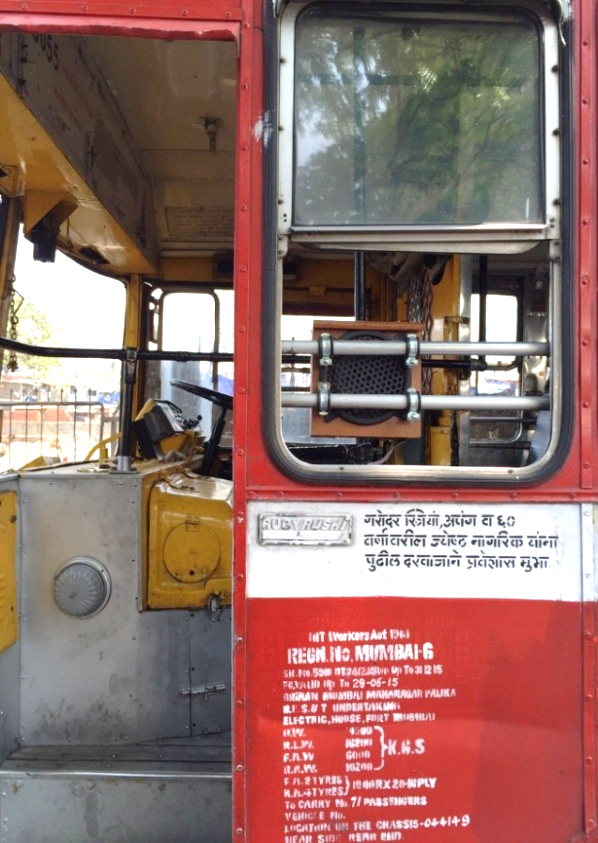 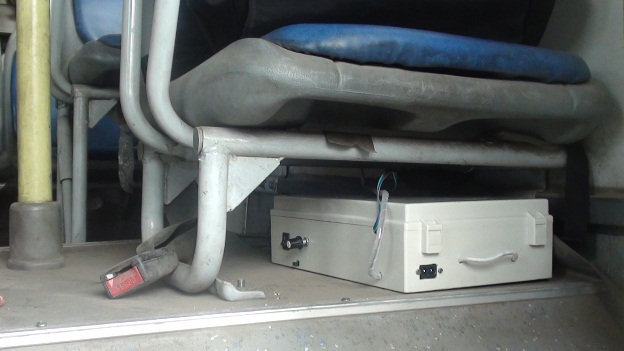 Under-the-Seat Module comprising of the battery, amplifier and control circuits.
3/10/2017
IIT Delhi
14
OnBoard Video
3/10/2017
IIT Delhi
15
Education
How do the visually impaired read and write?
Using Braille – a script used by almost all languages of the world!
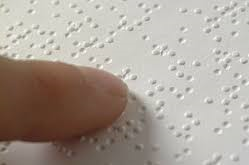 Ever thought of how do they access pictures?
3/10/2017
IIT Delhi
16
Tactile Diagrams – Diagrams for the Visually Impaired
Diagrams created using raised lines or textures that can provide meaningful information to a visually impaired person
Examples are many
Maps
Bar graphs
Economics diagrams
Science diagrams
Yoga posture diagrams
3/10/2017
IIT Delhi
17
Tactile Diagrams
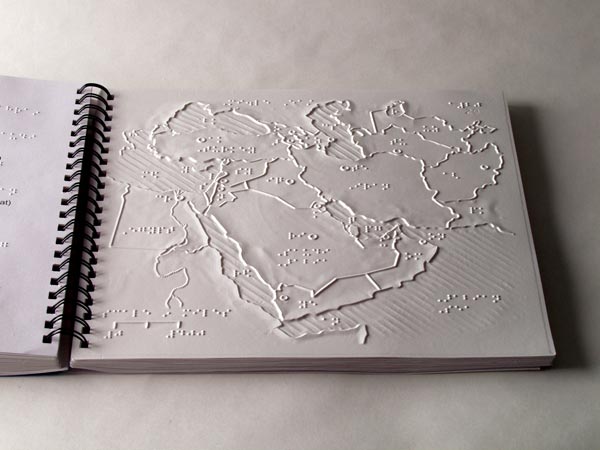 A Tactile Book from American Printing House
3/10/2017
IIT Delhi
18
Tactile Diagrams from Centre of Excellence in Tactile Graphics IIT Delhi
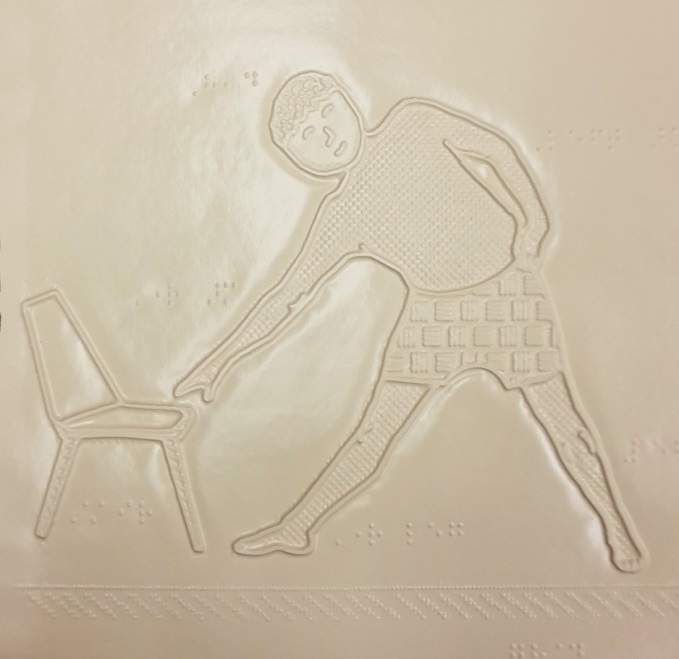 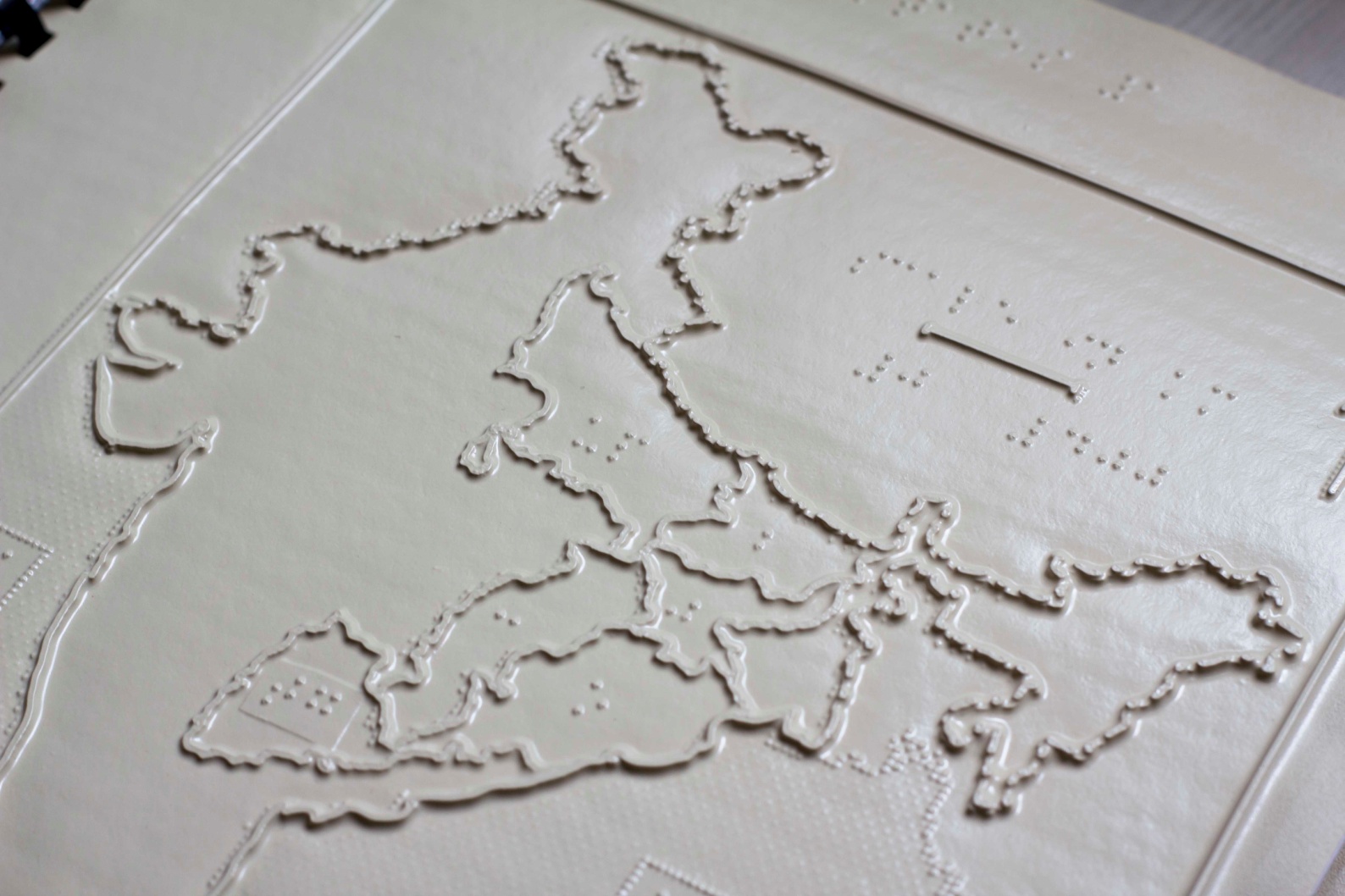 Developed end to end technology to reduce the cost from nearly Rs 130 per page to Rs 15 per page
First open source software for production of tactile diagrams to be launched soon
Produced numerous books for NCERT – IX Grade NCERT Maths & Science, Maps, Economics, Introductory Mathematics …..
Pilot studies under way for testing their effectiveness
3/10/2017
IIT Delhi
19
Education Continued
How do the visually impaired access e-text?
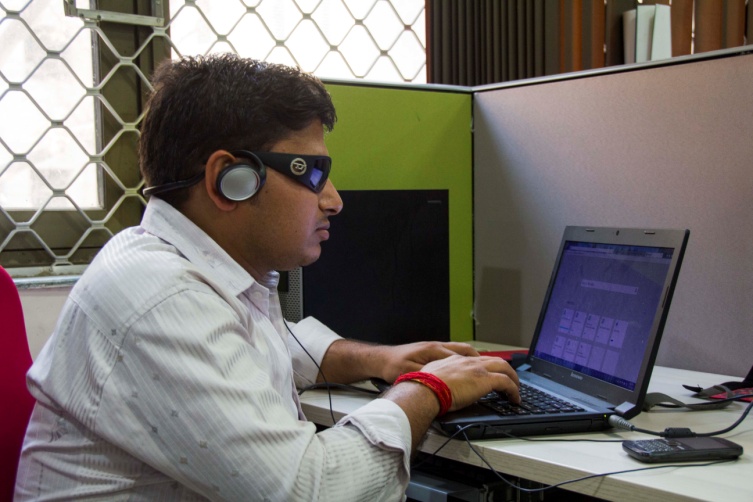 Using Audio – screen readers
JAWS and NVDA are popular screen readers
Based on TTS
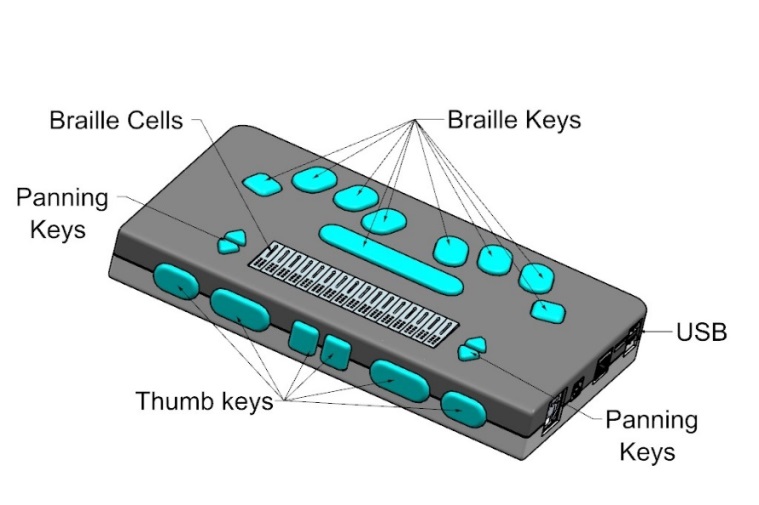 Reading & Writing
Refreshable Braille Display
3/10/2017
IIT Delhi
20
Refreshable Braille Displays
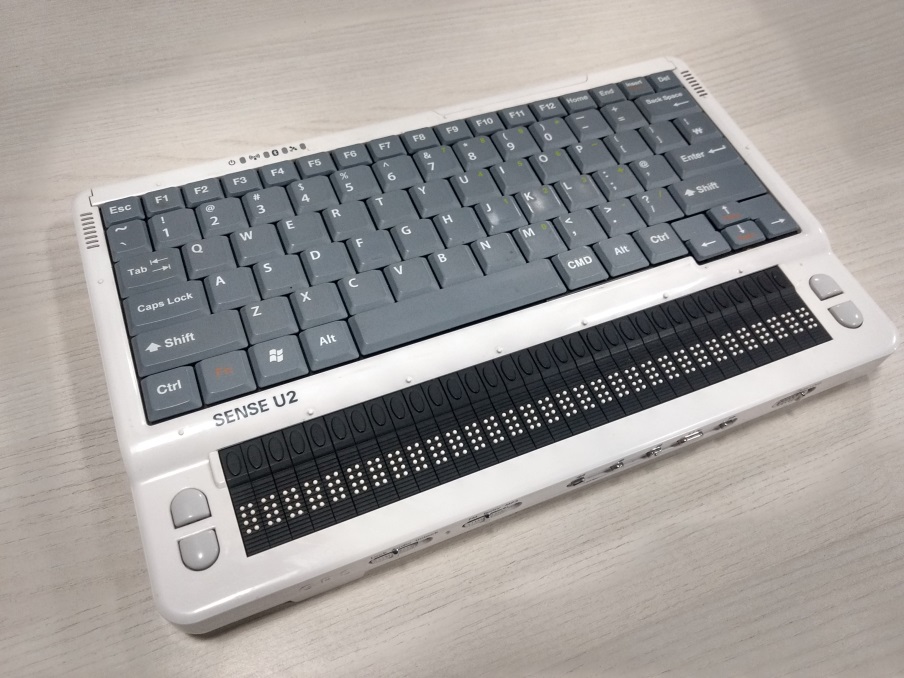 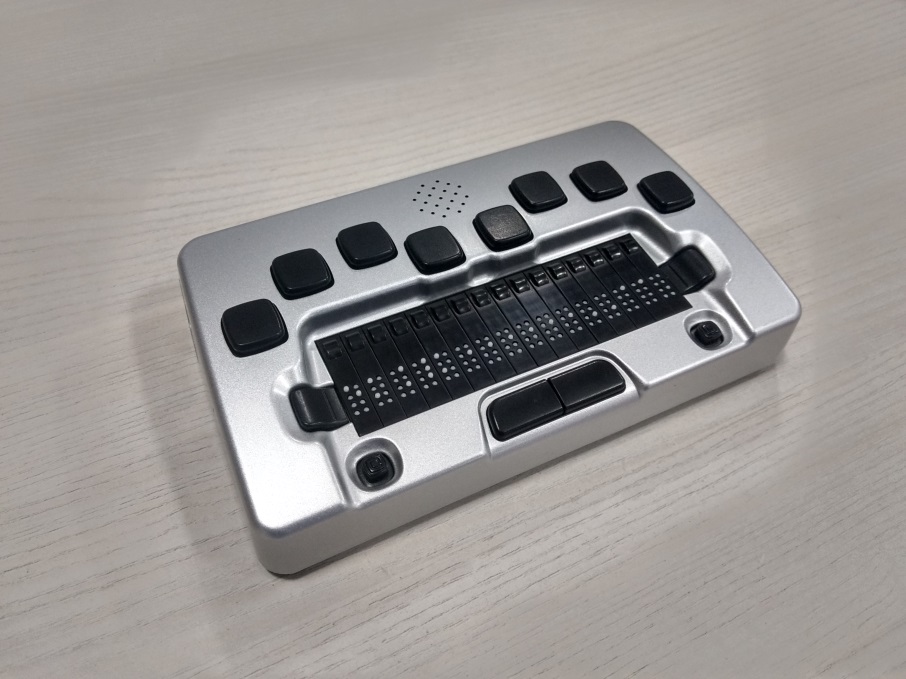 Many such devices are available
@ USD 2500 to USD 5000 hardly any penetration in India and  other low income countries
3/10/2017
IIT Delhi
21
IIT Delhi RBD Prototype
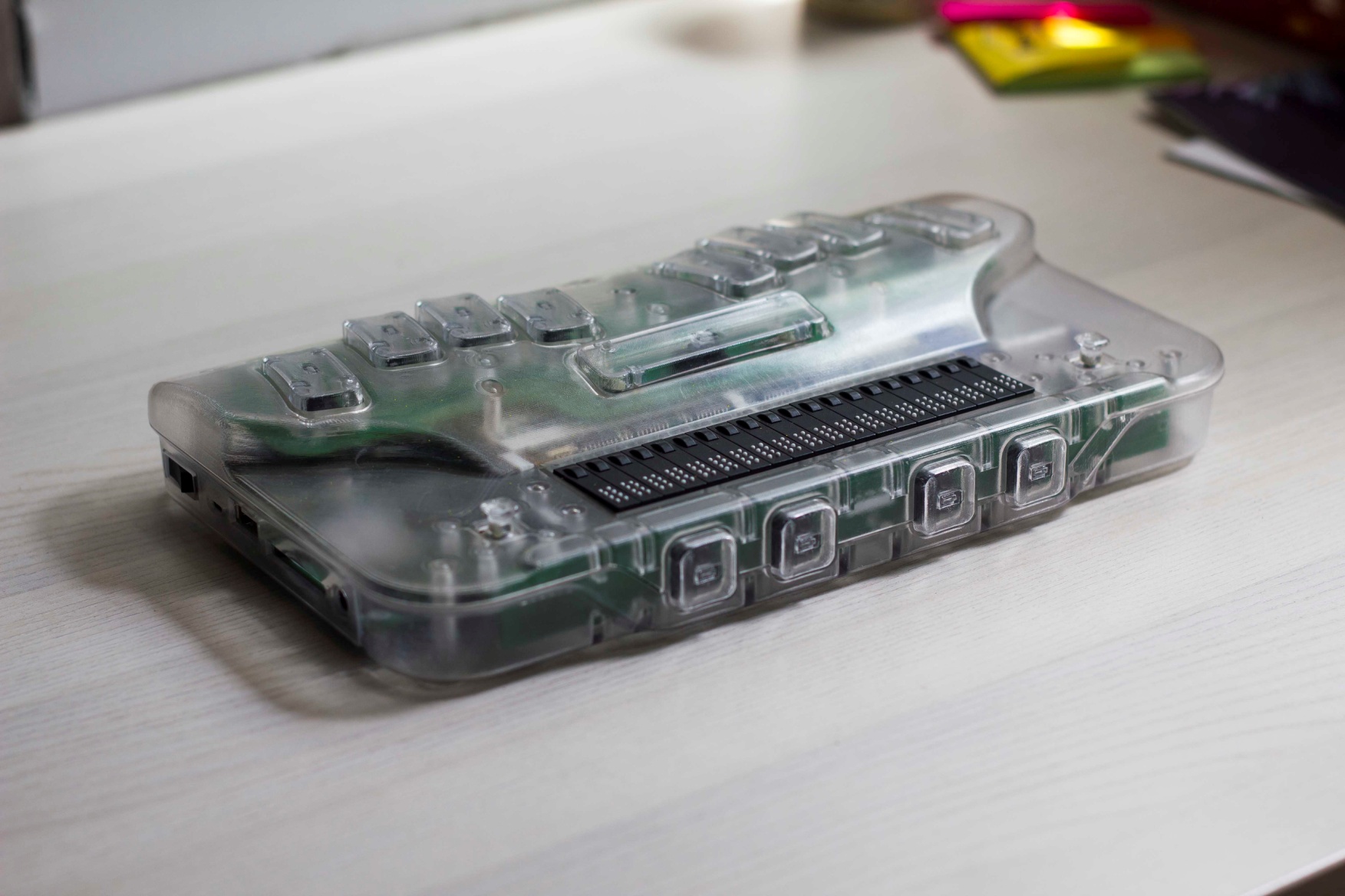 3/10/2017
IIT Delhi
22
Key Collaborators
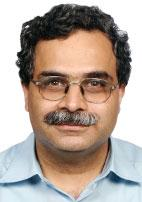 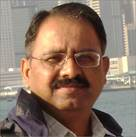 Mr. Dipendra Manocha
Prof. P V M Rao
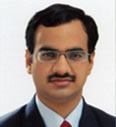 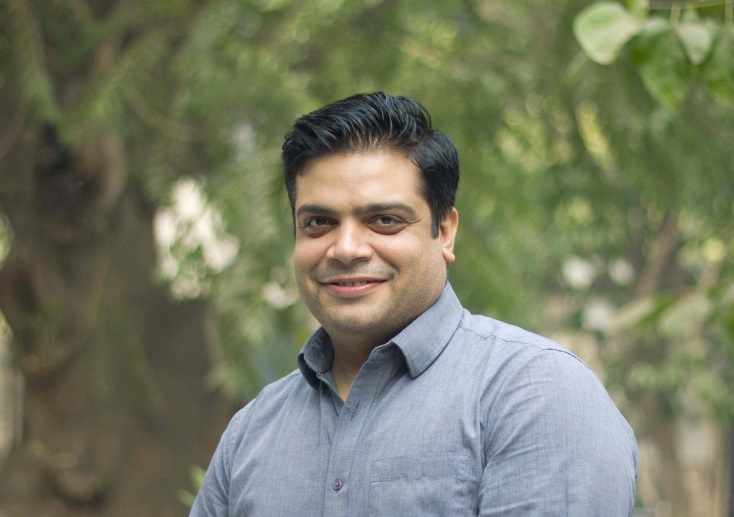 Mr. Piyush Chanana
Dr. Rohan Paul
3/10/2017
IIT Delhi
23
ASSISTECH Research Group
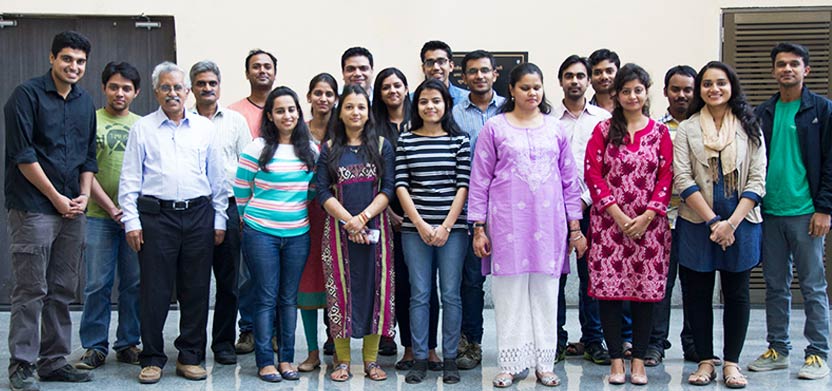 Interdisciplinary: Comp Sci, Elec Engg, Mech Engg, Design
20 Staff (incl. two visually impaired) and nearly 25 students each semester
Recently PhD and MS(R) enrolled
3/10/2017
IIT Delhi
24
Recognitions  yes – Impact ?
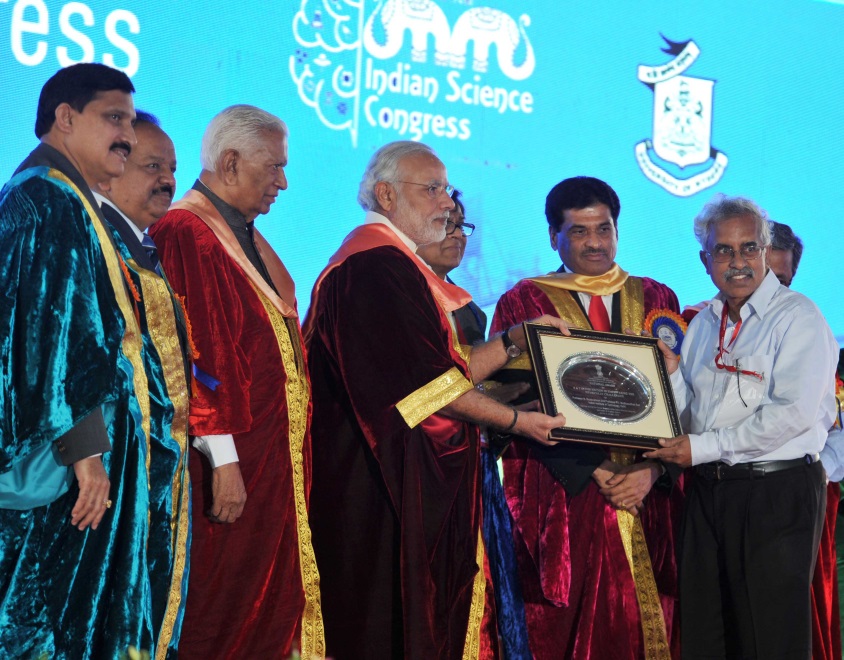 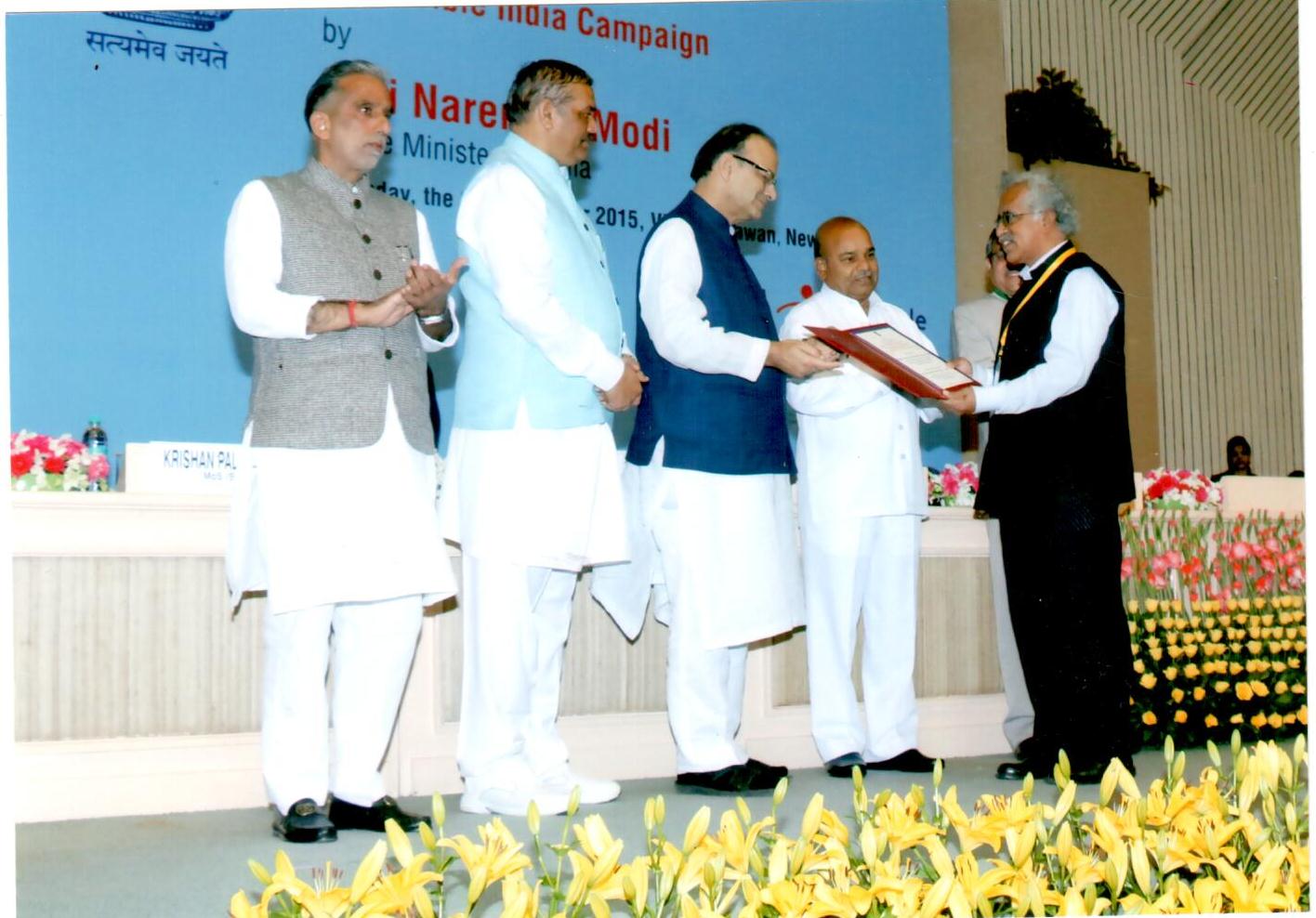 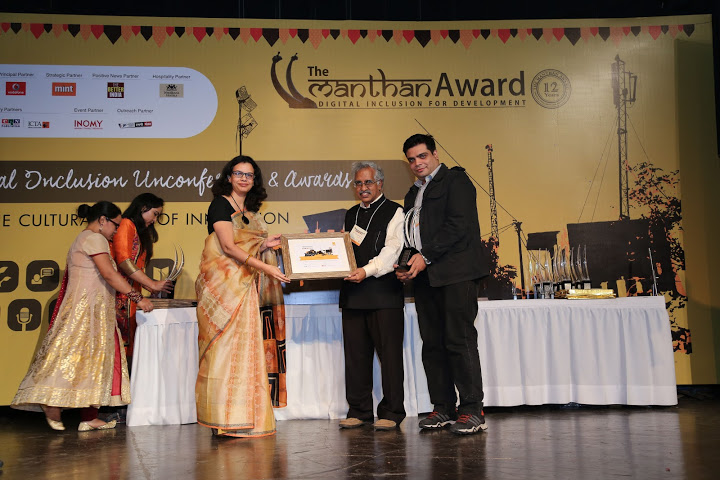 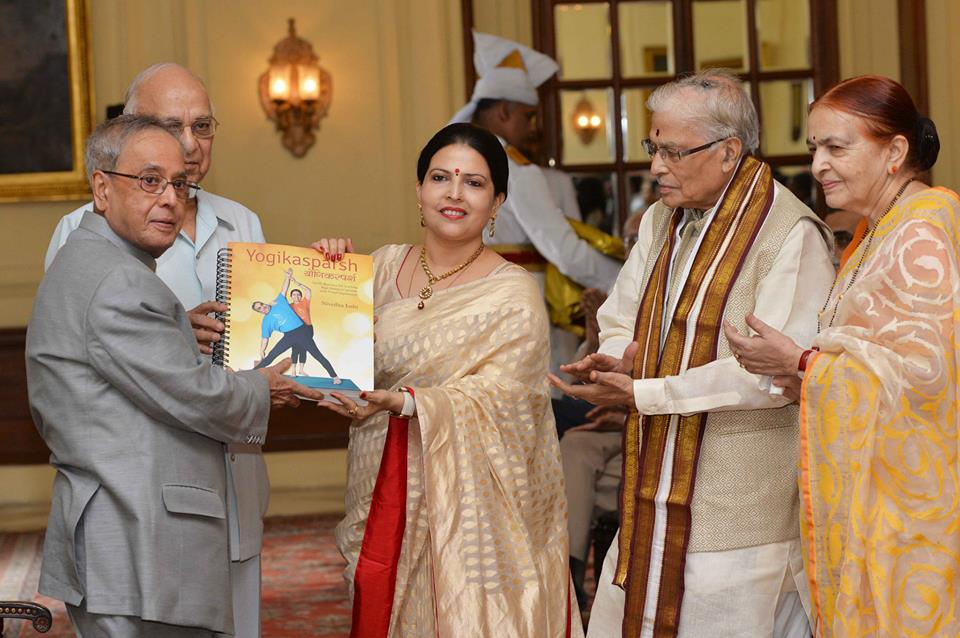 3/10/2017
IIT Delhi
25
Scaling Challenges
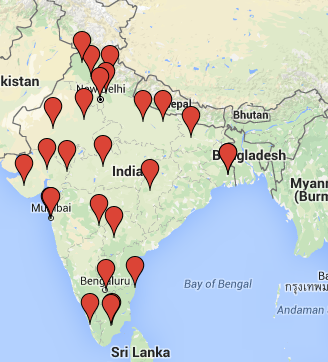 No easy way to reach the potential users

All NGOs serve only a very small user group
40+ channel partners across the country

Incubation very hard as Govt is the main customer
3/10/2017
IIT Delhi
26
Status – 31st Dec 2016
SmartCaneTM 
17997 devices sold 
400 devices in 10 countries

OnBoardTM 
Pilot on 25 BEST buses with 21 users, 350 unsupervised boardings
Waiting funding for BEST installation

Tactile Diagrams
Many NCERT books
IX Science & Maths books under pilot testing

Refreshable Braille Displays
Pilot trials due in May ‘17
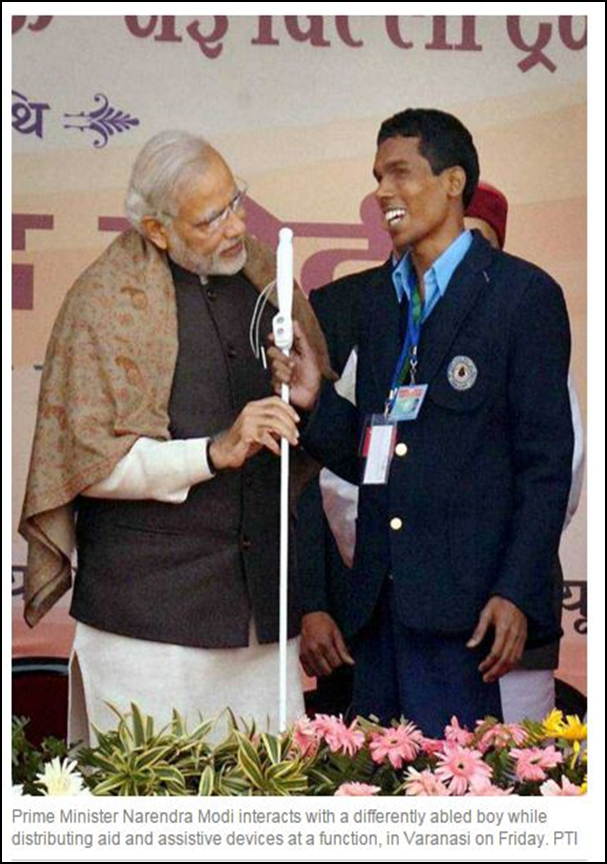 3/10/2017
IIT Delhi
27
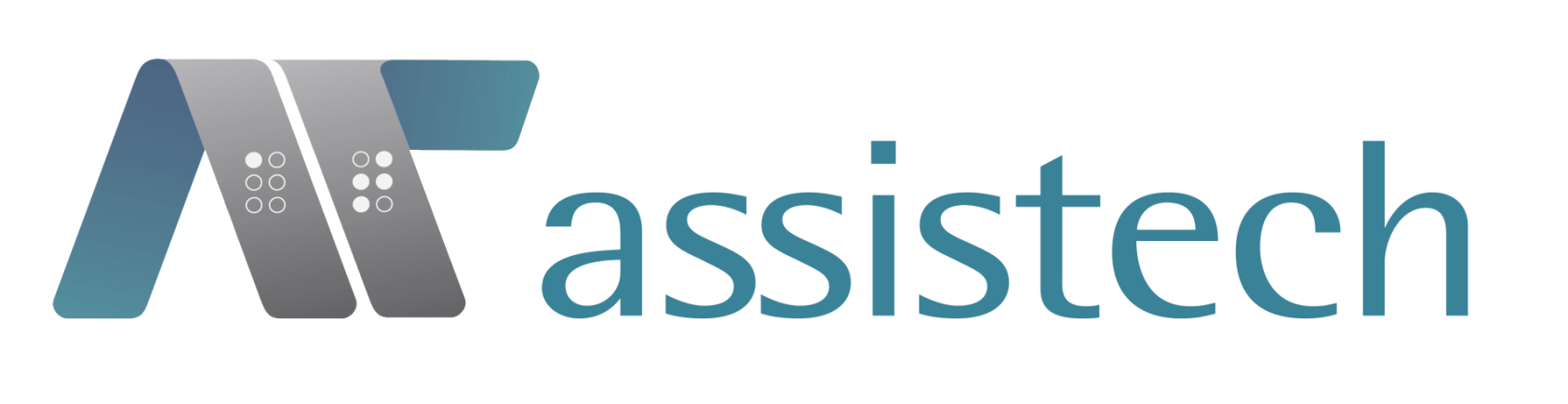 To touch a million lives by 2020
3/10/2017
IIT Delhi
28
Thank you
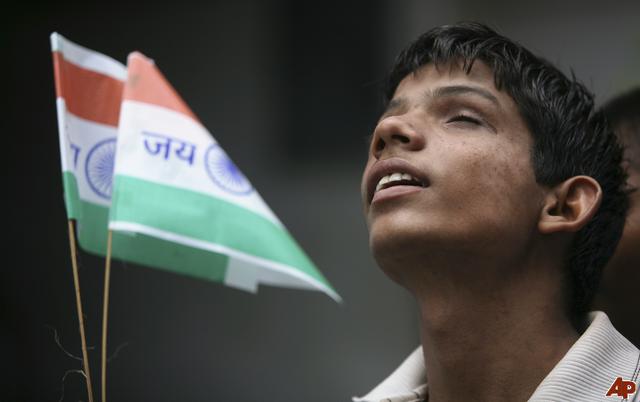 3/10/2017
IIT Delhi
29
[Speaker Notes: Secondly, the detection range of the cane is restricted to 1-2 feet from the user. 
In situations like walking on the roadside, a moving obstacle like a car cannot be detected until it is dangerously close to the person.]